The
Periodic
Table
Objectives
Describe how Mendeleev arranged the elements in the periodic table
Explain how the predictions Mendeleev made and the discovery on new elements demonstrated the usefulness of his periodic table
History on the Organization of Elements
Antoine Lavoiser
	- organized known elements (very few) into metals, non metals, gases, and earths
 Dmitri Mendeleev
	- organization based on a popular card game solitaire
	- each card had the elements name, mass, and properties
	- lined up the cards in order of increasing mass, found a pattern
		- elements with similar properties were in the same 	column
Mendeleev
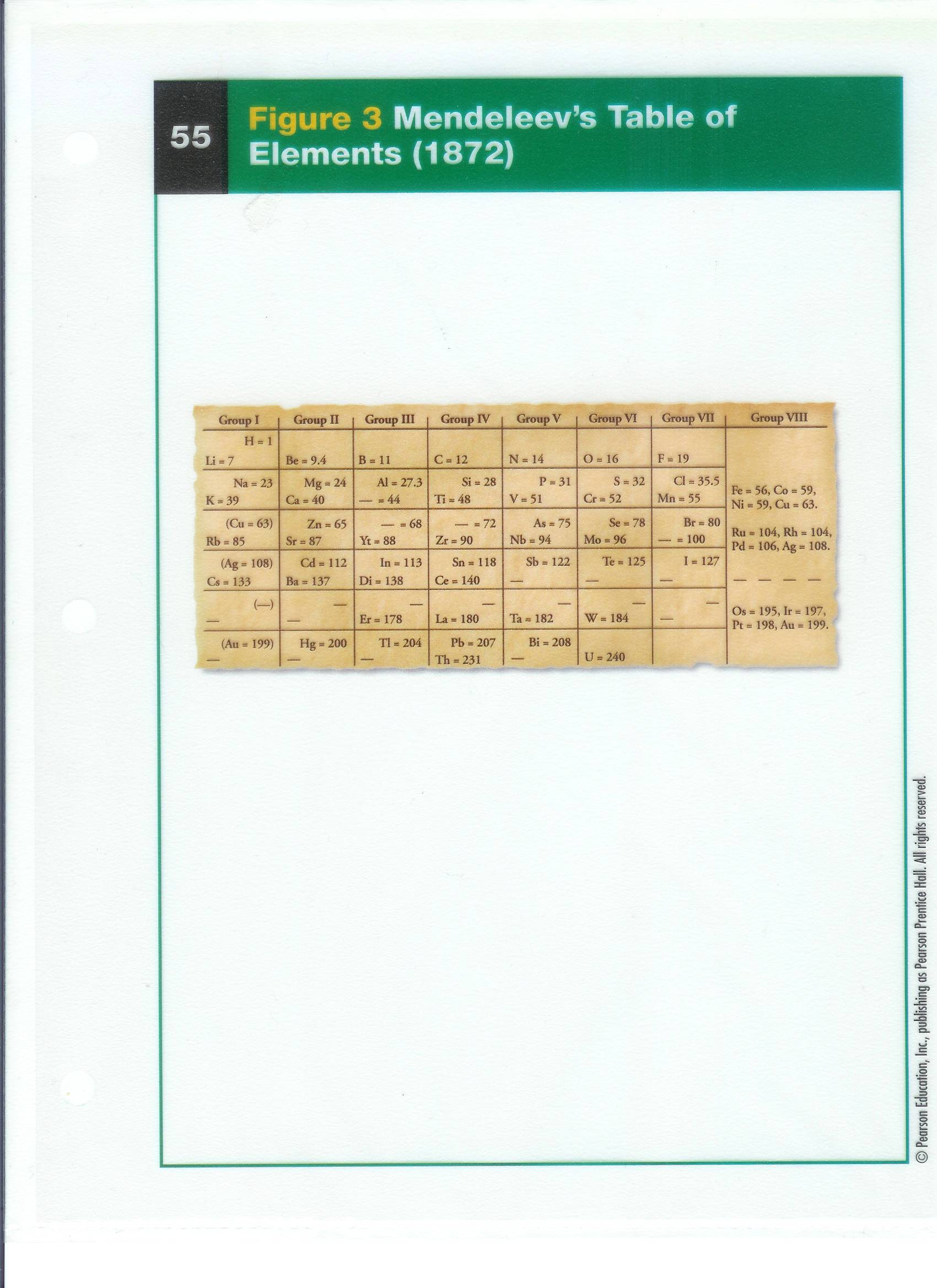 Predictions
	- could not make a complete table, only had 63 elements leaving many spaces between elements
	- used properties of other elements to predict undiscovered elements properties
Mendeleev
Evidence
named some of the missing elements, and predicted some of their properties
as elements were found scientists were able to verify properties and even explain chemical behaviors  of elements in groups
Periodic Law
Medeleev’s periodic table was completed before the discovery of protons.  
by looking at certain trends, among the elements a new organization was created
 Periodic Law
	- pattern of repeating properties displayed by elements in the periodic table

SO….the periodic table is now arranged by atomic number instead of atomic mass
Objectives
Describe the arrangement of elements in the modern periodic table
 Understand the trends that established the modern periodic table
 Locate periods and groups in the period table
Valence Electrons
Definition
	- an electron that is in the highest occupied energy level of an atom
	- determine the properties of elements
Valence Electrons Cont.
*Remember your shells: 2e-,8e-,8e-,18e-,18e-,32e-*
		 ex. Sodium	      Neon




** Group number or group number – 10**
Lewis Dot Structures
electron dot diagram, where each dot represents a valence electron
		ex. 


Practice Problems
		Br				K

		Be				Al
Ions
Definition
	- an atom or group of atoms that has a positive or  negative charge
		ex. Cl-, Ca2+

 Formation of Ions
	- atom gains or loses electrons (protons   electrons)
	- atom is no longer neutral
	- become a cation or an anion
Ions Cont.
- cation (+): lost electrons
			- now name of atom + ion : sodium ion
		- anion (-): gained electrons
			- now ends in ide: Chloride
Organizing the Elements Cont.
Atomic Radii:
	- half the distance between the nuclei of the same atoms bonded together
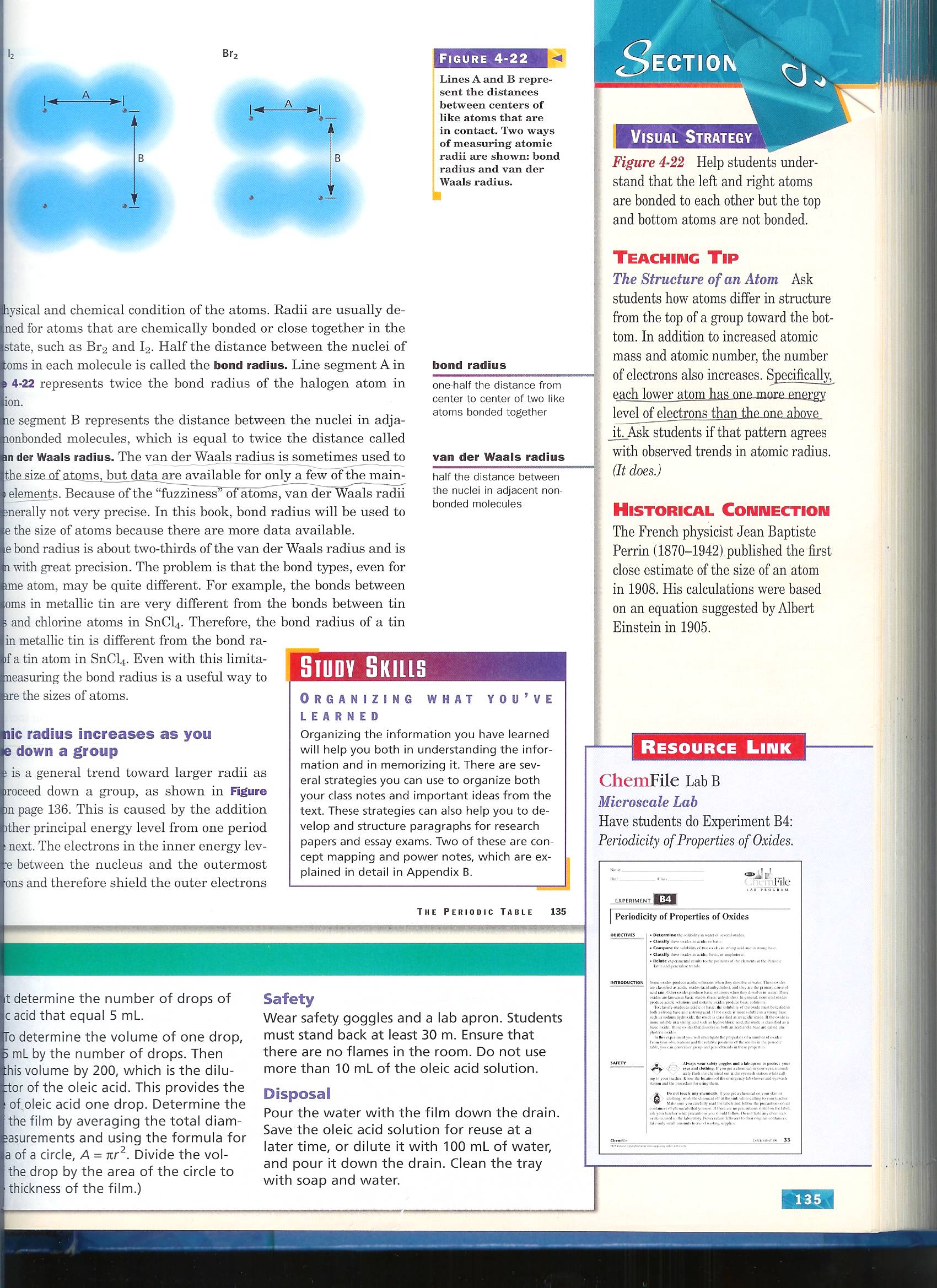 Trends of the Atomic Radii
- at certain intervals, atomic radii is dramatically greater than that of the previous element
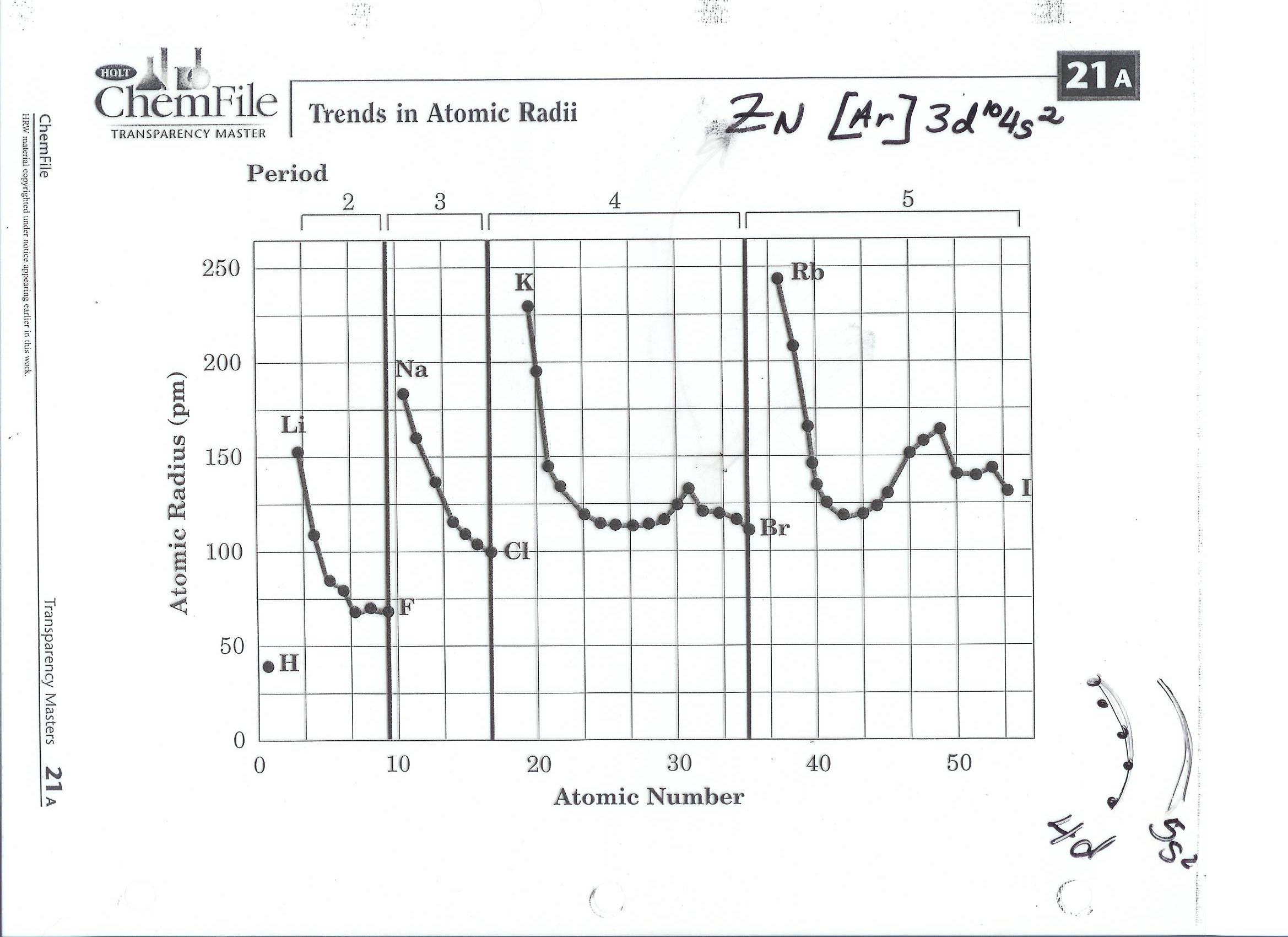 Trends of the Atomic Radii
Organizing the Elements Cont.
Ionization energy:
	- amount of energy required to pull an electron away from an atom to form a positively charged ion
		- generally increases with increasing atomic 	number
		- at some points, when atomic number increases 	there is a dramatic decrease 
			ex. Li, Na, K, Rb, Cs, Fr
Trends of Ionization Energy
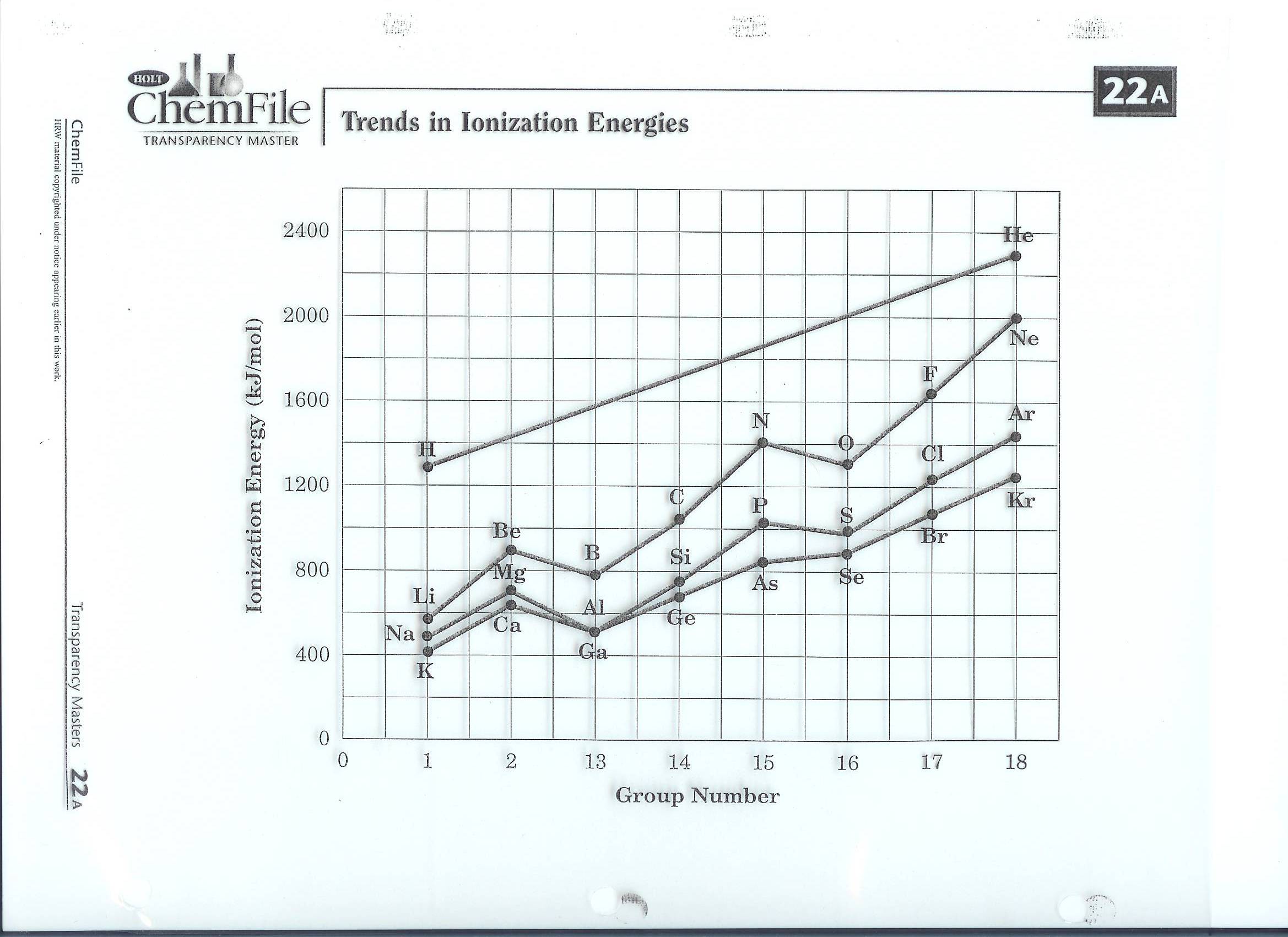 Trends of Ionization Energy
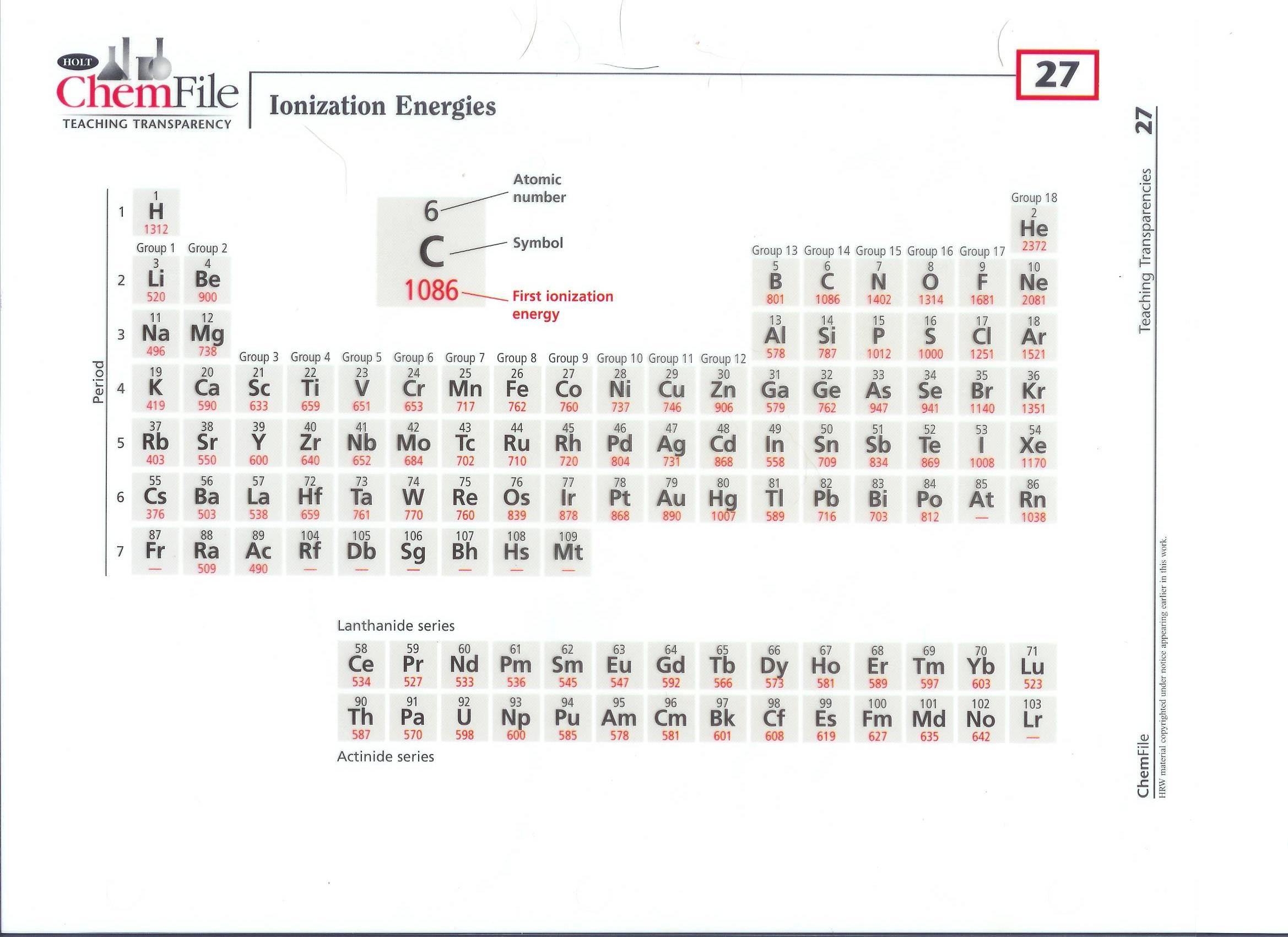 Organizing the Elements Cont.
* Because other properties of the elements follow the same pattern, it is natural to group the elements according to these intervals
Organizing the Elements Cont.
each row is commonly referred to as a period

- there are 7 periods
- each period is placed on top of each other, giving rise to columns, known as a group
Organizing the Elements Cont.
- slight modifications of He; nothing in common with the 2nd elements of the other periods 
		- Helium moves right until it is aligned with other similar elements such as Ne, Ar, and other noble gasses
		- 2nd period we slide B through Ne 
		- 3rd period we slide Al through Ar
Results of Organization
7 periods (Across)
	- Atomic Radius decreases 	
	- Ionization energy increase 
	- Electron Affinity increases
18 Groups (Down)
	- Atomic Radius increases
	- Ionization energy decreases
	- Electron affinity decreases
	- Elements have similar chemical and physical properties
	- # of valence electrons are the same
Organizing the Elements Cont.
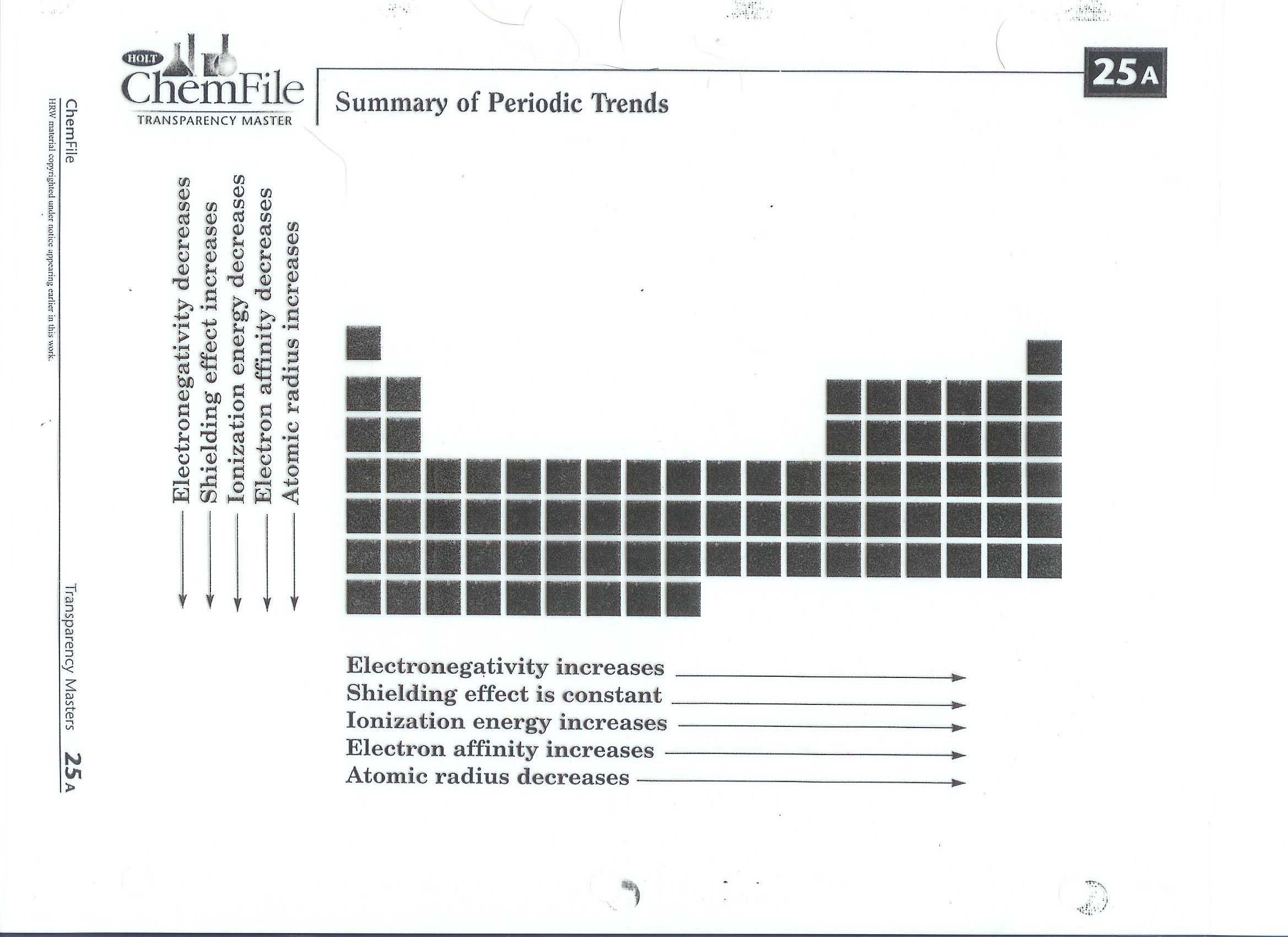 Objectives
Identify general properties of the metals, non metals, and metalloids.
 Describe how properties of elements change across a period in the periodic table
How are Elements Classified?
Three Regions
	- metals, and nonmetals, and metalloids
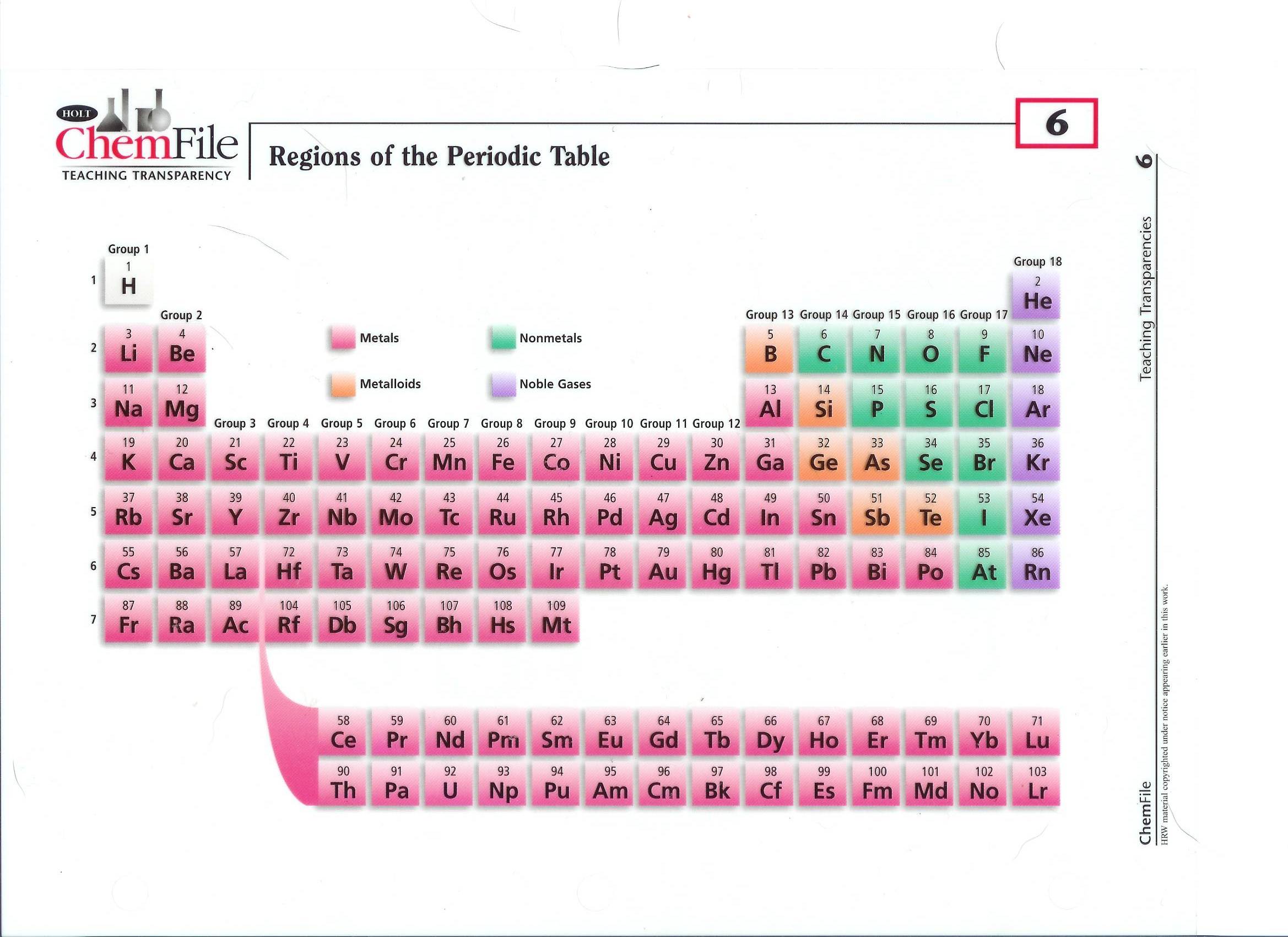 Metals
Metals
	- include group 1 -12 and some elements from 13 -16
	- most known elements
	- good conductors of electricity/heat
	- solid at room temperature, except mercury
		ex. Na, Ag, Pb
Non Metals
Definition
	- elements that are poor conductors of electricity/heat
	- low boiling points, SO…most are gases at room temperature
	- varying chemical properties
		ex. He, F, P
Metalloids
Definition
	- elements with properties that fall between those of metals and non metals
		- chemical properties will vary, usually 	most like the region they are closer to
			ex. As: closer to non metal most of 		                     it’s property will resemble that
Families of the Periodic Table
Families/Groups
		Alkali metals
		Alkali Earth metals
		Boron Family
		Carbon Family
		Nitrogen Family
		Oxygen
		Transition Metals
		Halogens
		Noble Gases
Alkali Metals
Definition
	- highly reactive metallic elements in group 1
	- react with water to form hydrogen and alkaline solutions; burn in air
	- al-quili means wood ashes
	- term dates back to ancient times; people discovered that wood ashes mix with water to produce slippery solutions that can remove grease
	- one outer electron, by losing this electron they become a cation, and become stable
Alkali Metals Cont.
- soft metals; can be cut with a knife
	- shiny, but dull quickly due to oxygen and water in air
	- good conductors 
	- gaseous states at high temperatures become plasmas
		ex. Na, Cs, Rb
Alkali-Earth Metals
Definition
	- group 2 elements
	- comes from idea of “Earth”, materials unable to light on fire 
	- reactive metallic elements with two electrons in the outermost energy level
	- harder, denser, stronger and have higher melting points, lower reactivity than alkali
		ex. Be, Ca, Mg
Transition Metals
Lanthanides
	- shiny, metallic transition metals (58 – 71) in which electrons are added to 4f orbitals
	- located at the bottom of the periodic table for convenience
 Actinides
shiny metallic transition metals (90 – 103) in which electrons are added to 5f orbitals
located at the bottom of the periodic table for convenience
radioactive
Halogens
Definition
	- nonmetallic elements in group 17, that have 7 electrons in the outer most energy level and combines with many metals to form salts
	- term comes from Greek means “salt former”
		Salt: a compound composed of positive 	and negative ions arranged in a regular 	3D pattern
	- most reactive group of nonmetals
	- varying physical properties, similar chemical properties
Noble Gas
Definition
	- elements in group 18 that are characterized by low reactivity
	- term comes from noble people, did not associate with anyone other then their kind
	- characterized by an octet of electrons in the outermost energy level; (happy)
		- exception of helium
	- very stable, (unreactive)
	- colorless, odorless
	- practical applications: balloons, illumination
Hydrogen
most common element in the universe
behaves unlike any other element due to its structure of 1 p 1 e
react with numerous elements
component of all hydrocarbons, and molecules that are essential to life; fats, proteins, carbohydrates
practical uses
		ex. ammonia, fertilizers